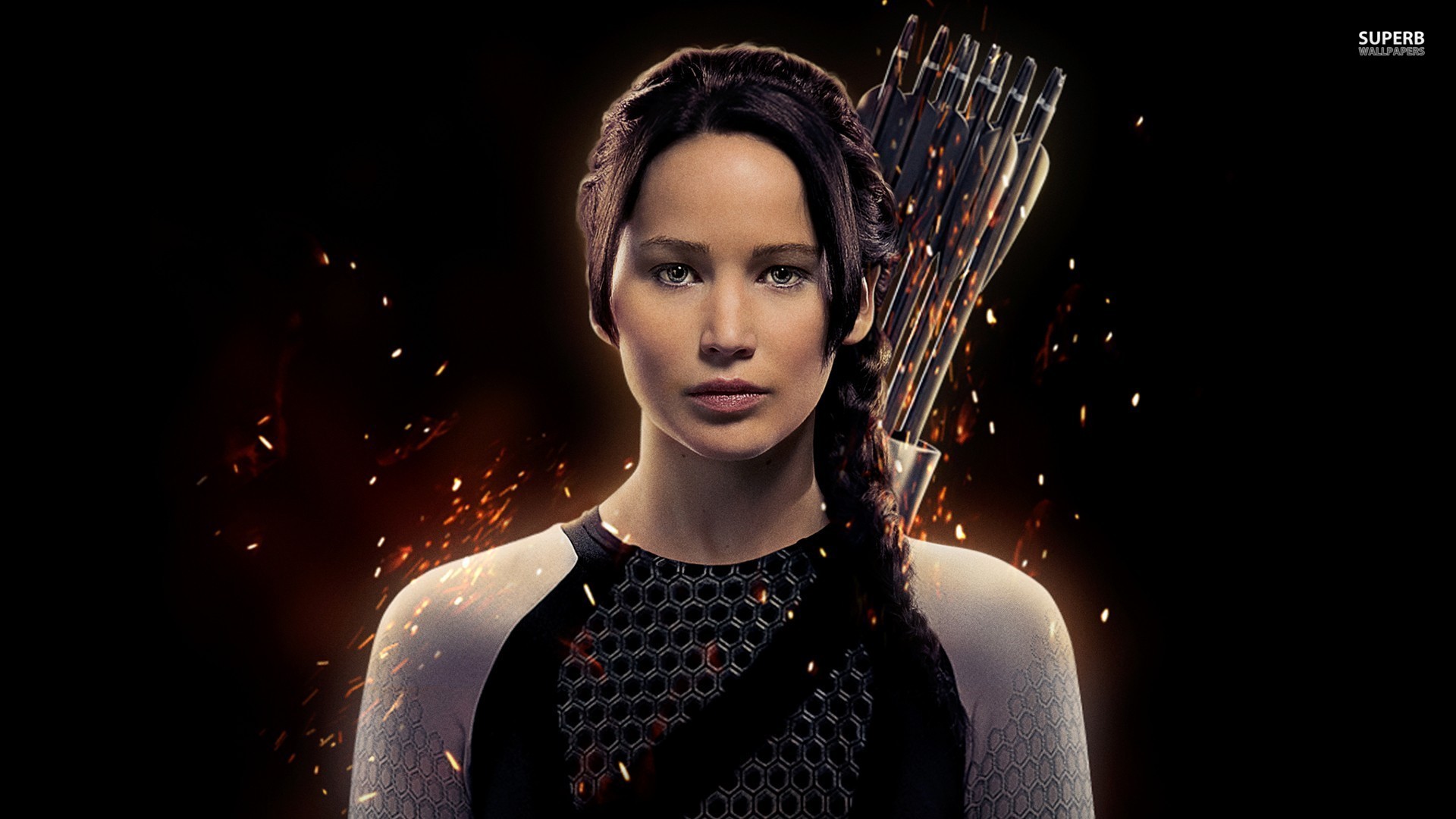 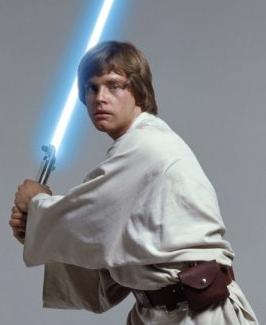 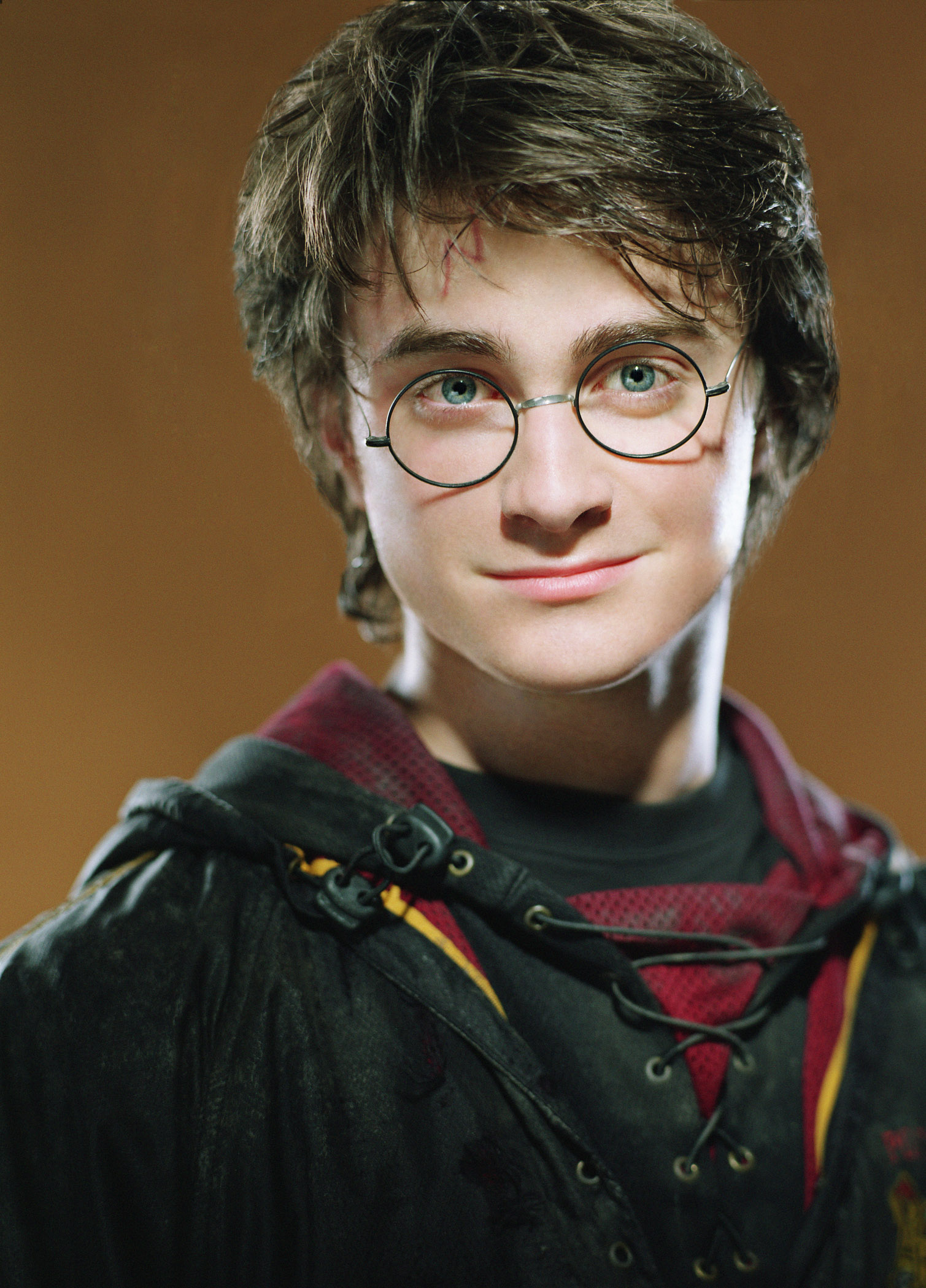 The Hero’s Journey
Writing 6
Start
The Ordinary World
Stages of “The Hero’s Journey”
The Call to Adventure
End
Magic Flight/ Confronting the Father/ Restoring the World
Entering the Unknown
Supreme Ordeal
Supernatural Aid/Meeting with the Mentor/Allies and Helpers
Road of Trials
Video: “What Makes A Hero?”
What is “The Hero’s Journey”?
Myths have repeated elements.
What makes a myth?
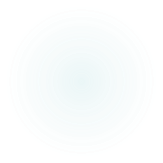 Myths have elements and themes that teach us lessons.
Why do myths matter?
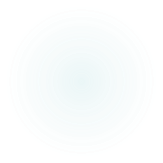 Stage 1: Ordinary World
Stage 2: The Call to Adventure
A hero starts on their heroic path by either:
A discovery
An event
Some danger
Heroes usually come across their quest by accident.
Stage 3: Entering the Unknown
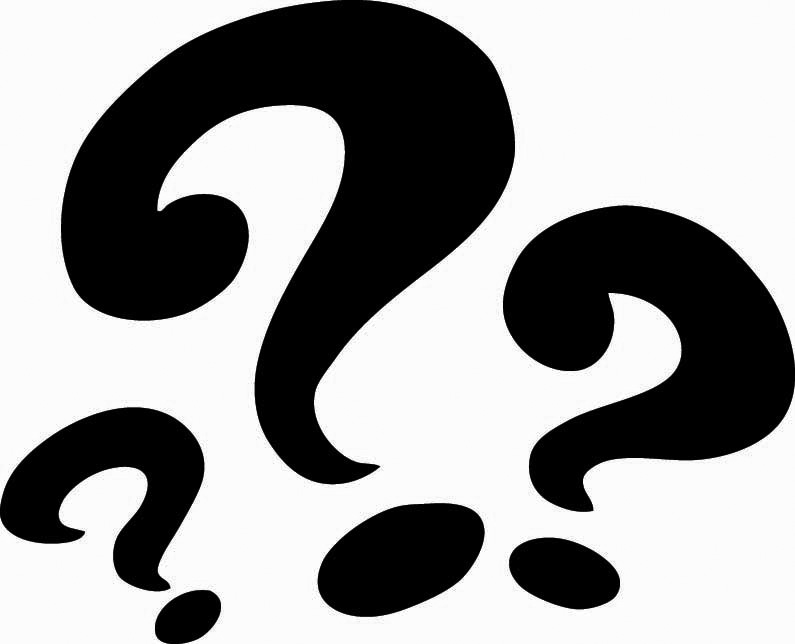 Heroes start their journey in a place they have never been before.
It may be filled with:
Supernatural creatures
Breathtaking sights
Constant threat of death
The unknown world has their own rules.
The hero’s strength and courage is tested by the rules.
Stage 4: Supernatural Aid/Meeting with the Mentor/Allies and Helpers
A character who has mastered the laws of the outside world gives the hero a gift they need to complete their quest.
This gift can include:
Wisdom
Object with magical powers
Every hero needs a helper, or sidekick.
Stage 5: Road of Trials
Stage 6: Supreme Ordeal
Stage 7: Magic Flight
Stage 8: Confronting the Father
The hero must confront whatever holds the ultimate power in his or her life.
Many times it is a father figure who has life or death power.
This does not have to be a male, just someone/something with incredible power.
Stage 9: Restoring the World